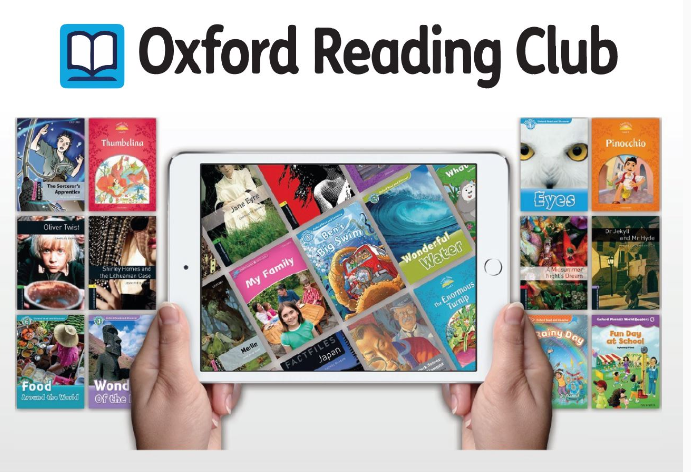 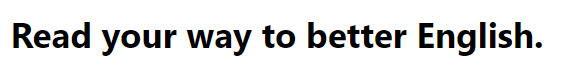 You can’t judge a book by its cover (or can you?)
Outcomes
analyse a book of your choice from the Bookworms collection
summarize information from the chosen book
determine criteria for delivering a successful presentation 
present the chosen book following the guidelines in the task 
assess the presentations of peers
Before reading(in class)
WARM-UP
Label the book cover with words from the box.
Book cover
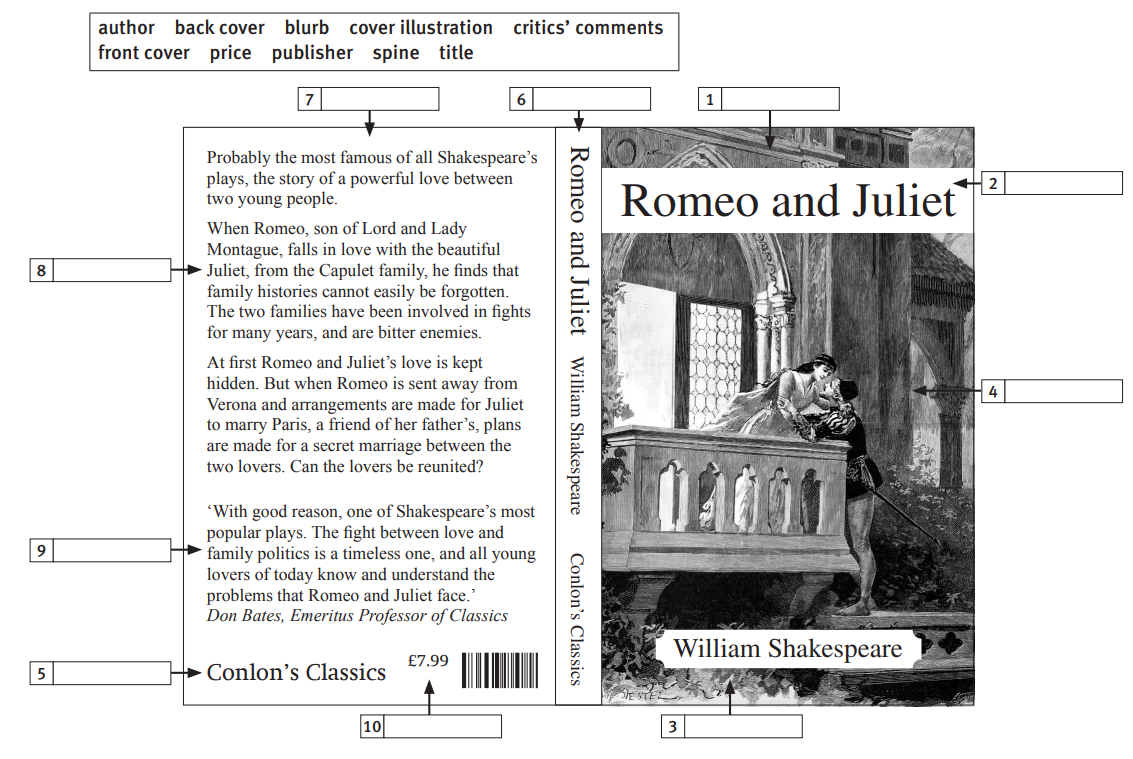 [Speaker Notes: Source: Oxford Teachers’ Club at http://bit.ly/3GVslnk]
Think-Pair-Share
Students discuss the questions.
What was the last book you read?
What was it about?
Did you enjoy it? Why?/Why not?
Do you think reading books in English might be a good idea? Why?
Bookworms Collection -to name but a few
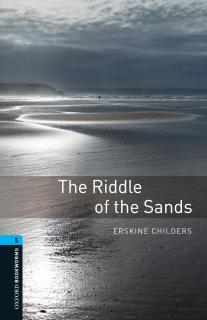 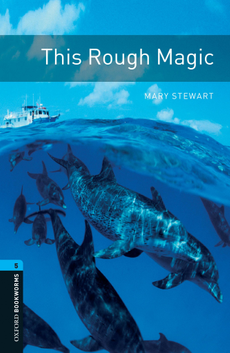 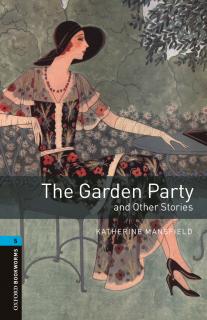 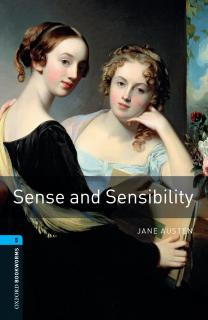 Make a choice
TASK
You are going to read a book of your personal choice.
skim and scan through the Bookworms Collection
read the blurbs and the first chapter (underline interesting parts, play the recording if you like) and choose a book you are going to read
single out three titles 
explain your choice and give reasons why you haven’t opted for the other two
Task
The teacher sets the following task:
Read a book of your choice and make a presentation about it. You presentation should last 4-5 minutes. 
You can make: 
A power-point presentation 
a vlog 
design a poster.
Include
Your presentation should include the following:
What book did you choose (title, author, genre, level)? 
BRIEFLY introduce the author. 
Give SHORT presentation of the plot (2-3 sentences!).
Which aspects would you point out (e.g. characters, plot, language etc.)?
Would you recommend the book? Why? Why not?
Present your Monthly Report and Vocabulary Section. What digital features did you use while reading?
Point out one or two things you liked and/or feel you have benefited from such a reading experience.
Tips and Tricks for a successful presentation
keep the text on slides short
stick to one idea per slide
include powerful visuals
don’t use slides as notes
check spelling and grammar
keep an eye contact
use signposting language
Design a rubric
In smaller groups students make a list of criteria they think are important for delivering a presentation. They should consider the content and the skills.
The teacher helps students develop the criteria and design a rubric for assessing a presentation. You can use the rubric presented on the next slide. Make any necessary changes to suit your context. The rubric can later be used for a summative assessment.
Oral presentation rubric
While reading(at home)
Remind students they can opt for the following features while reading a book.
Dictionary 
Vocabulary (keep record)
Pen (underline) 
Read to me
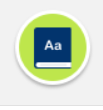 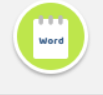 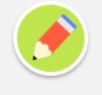 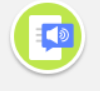 After reading(in class)
Delivering a presentation and Peer-Assessment
Students take turns to deliver their presentations. 
Their classmates listen and assess each presentation according to the rubric previously designed. 
In smaller groups students discuss each presentation and give feedback.
Students upload their presentations into their digital portfolios (OneNote)
Reflect
Can you deliver a presentation?
No problem!
I sometimes find this difficult.
I need more practice.
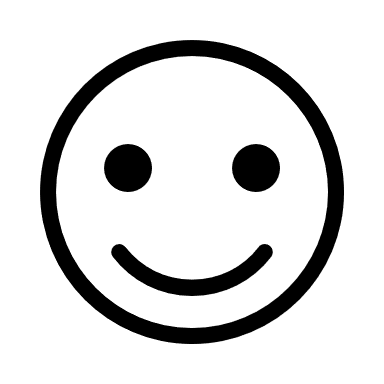 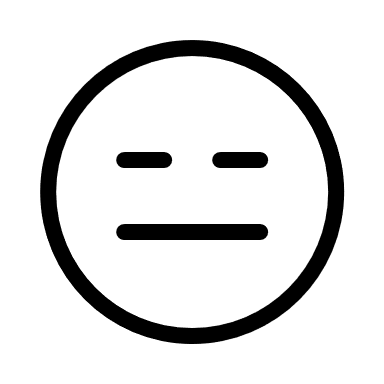 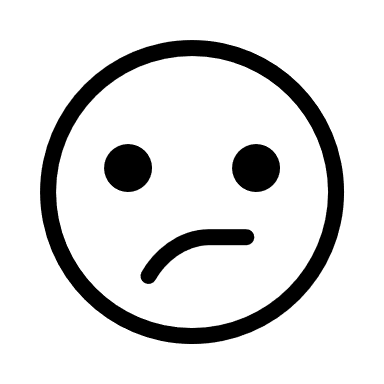 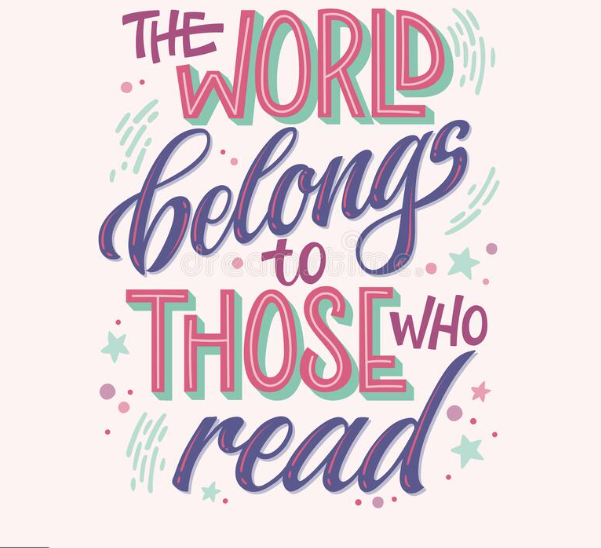 [Speaker Notes: Photo credit: https://www.vecteezy.com/vector-art/1220888-the-world-belongs-to-those-who-read-quote]